Intelligence artificielle 4/4
Benefices consequences risques ethique
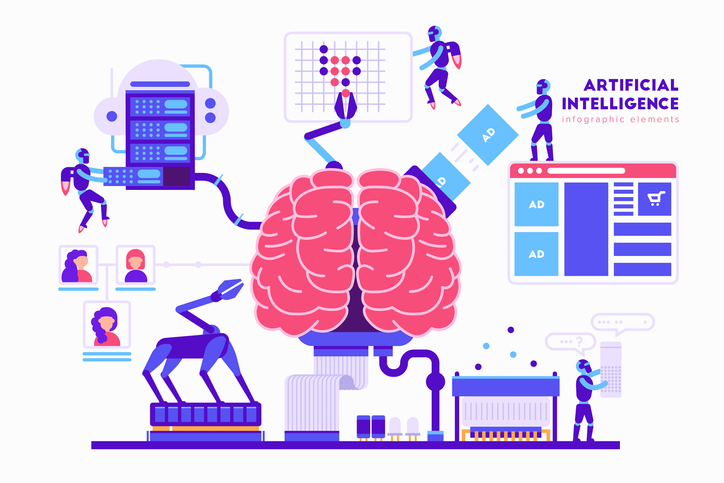 Rappel des types d’apprentissage
Apprentissage supervisé
Apprentissage non supervisé
Apprentissage par renforcemnent
Apprentissage supervisé
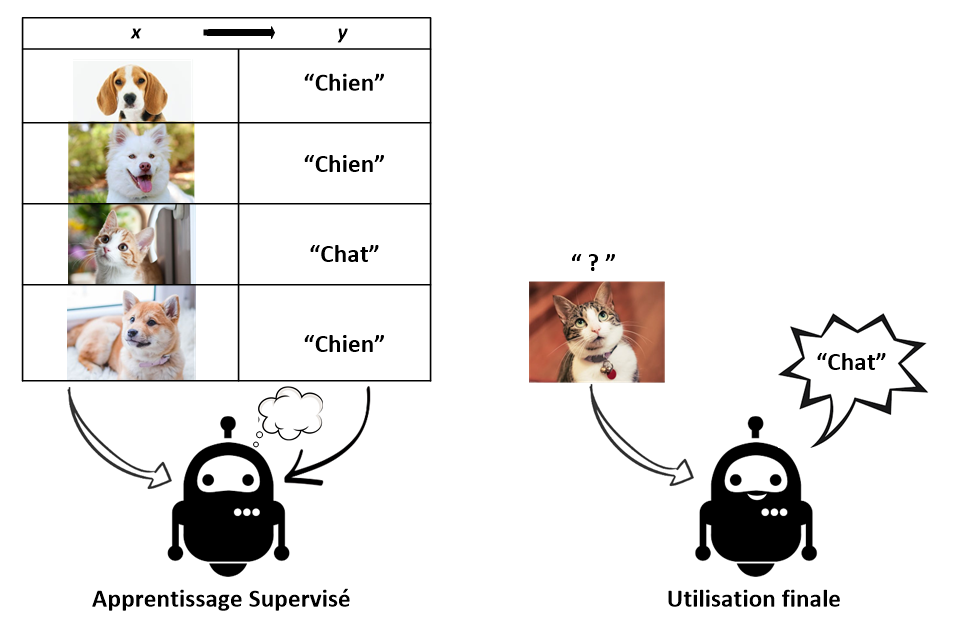 Besoin de données étiquetées
Apprentissage non supervisé
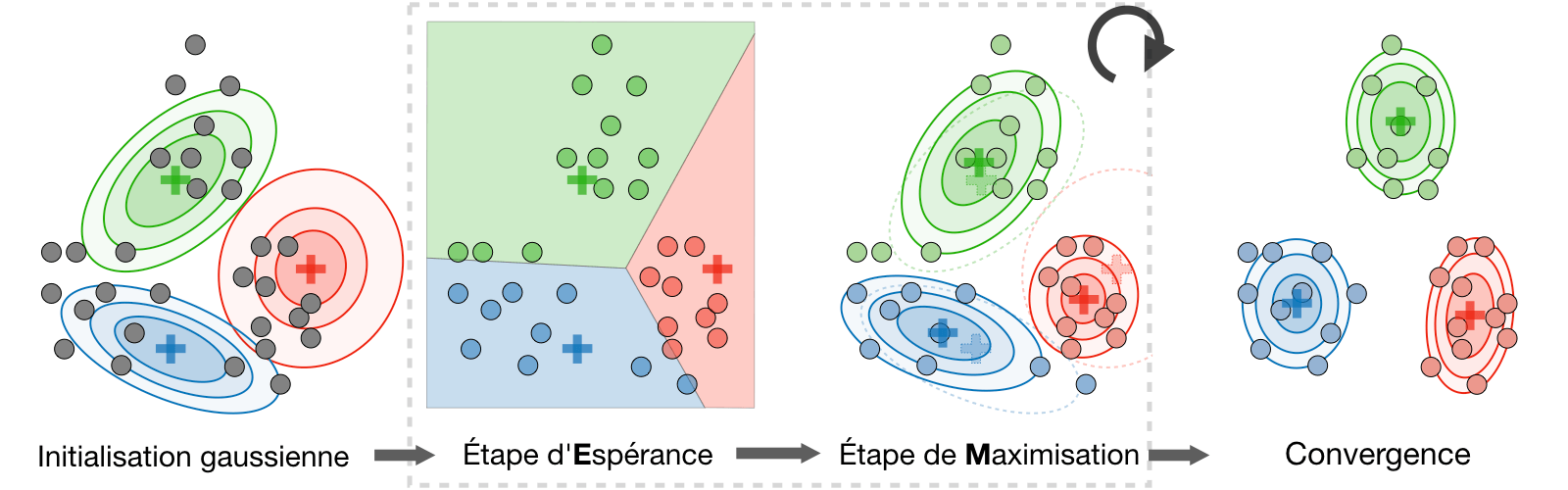 Besoin de beaucoup de données
Big data
(plateformes)
Apprentissage par renforcement
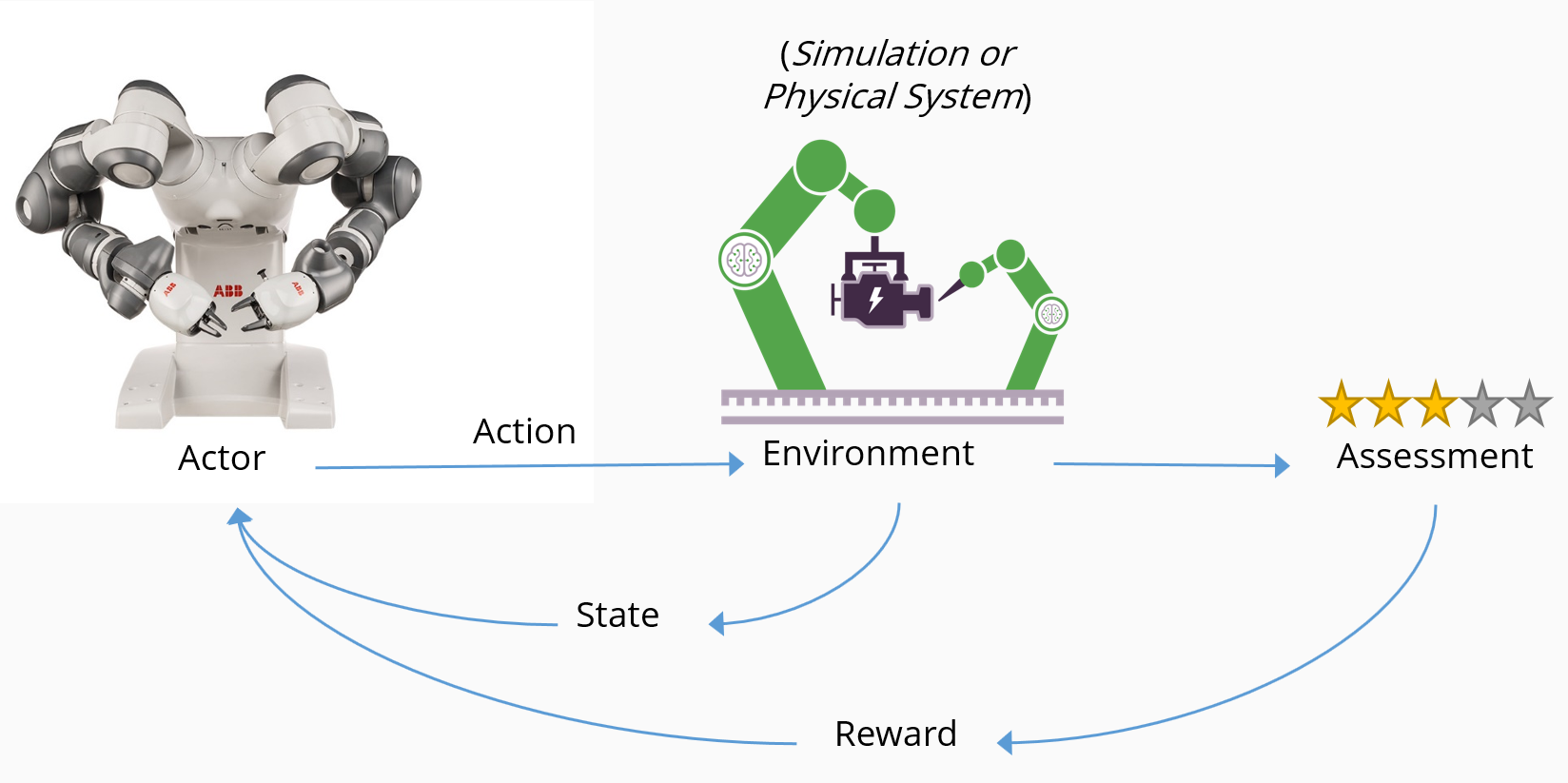 Besoin d’une méthode d’assentiment
Gagné/Perdu

Evaluation
Les gains de l’IA
Ca ne va pas du tout être exhaustif….
Tout ce qui est visuel est mieux fait par l’IA
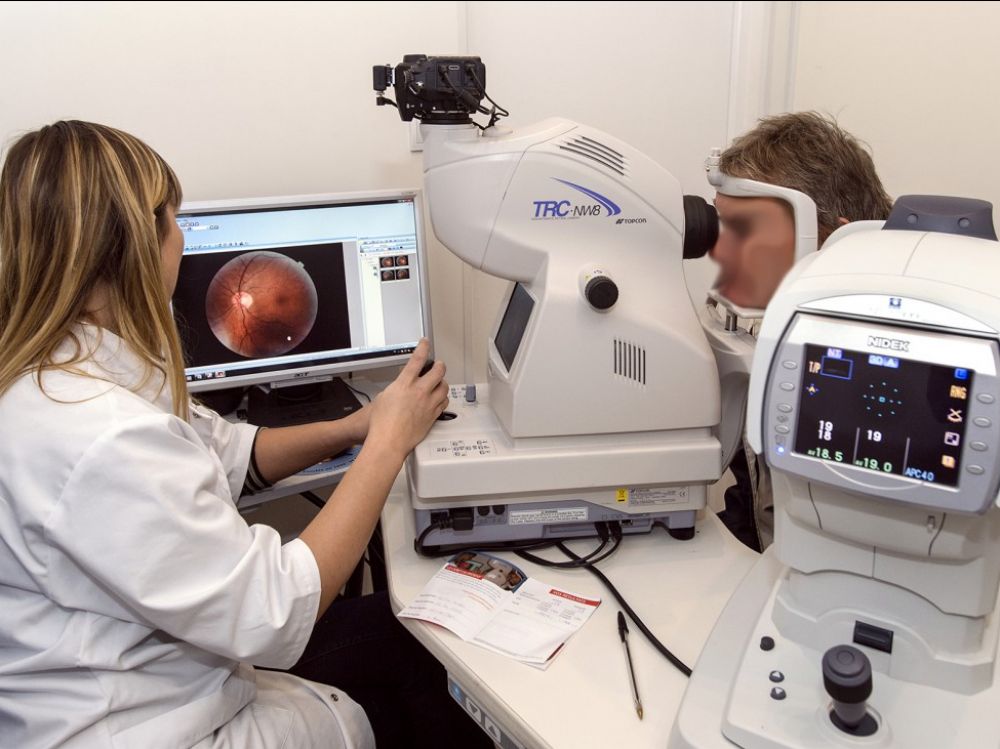 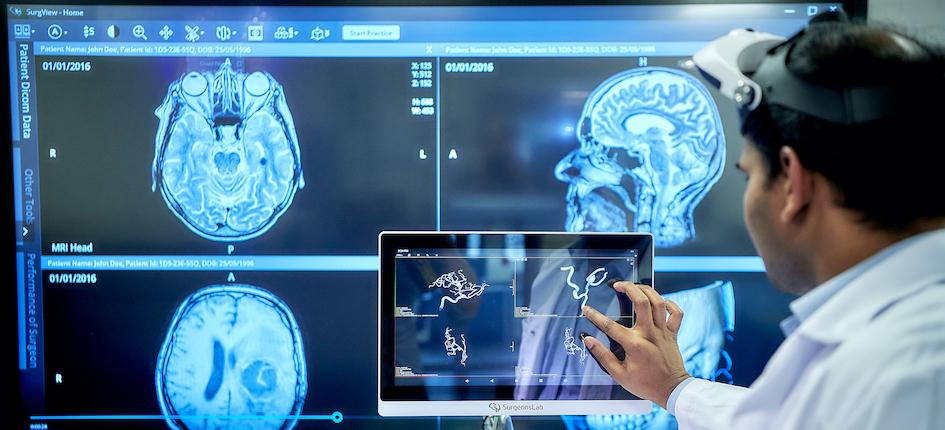 Imagerie médicale
Glaucome
A moyen terme
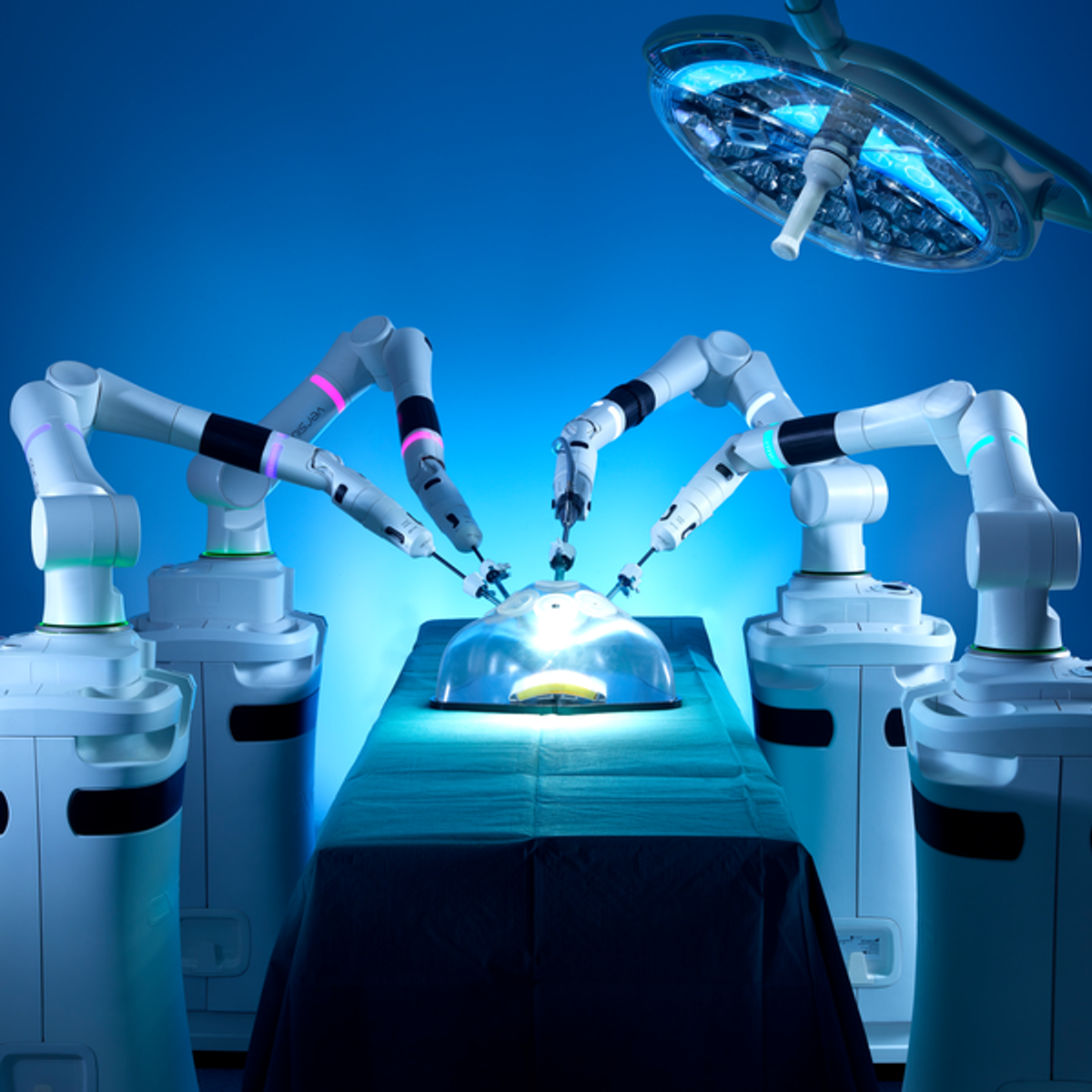 Tout ce qui comporte beaucoup de paramètres et de données
Milieu médical (encore )
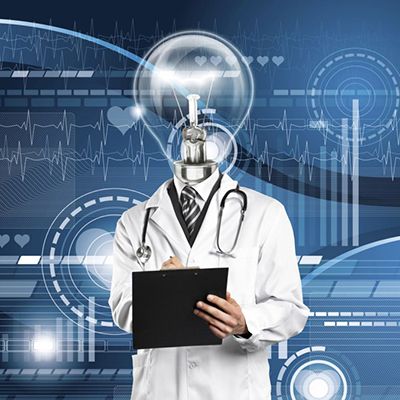 Aide au diagnostic
Connait tous les produits
Aide à la prescription et à la surveillance de traitement
Connait les effets et anticipe les effets cocktail
Détection précise et hors de portée de l’Homme
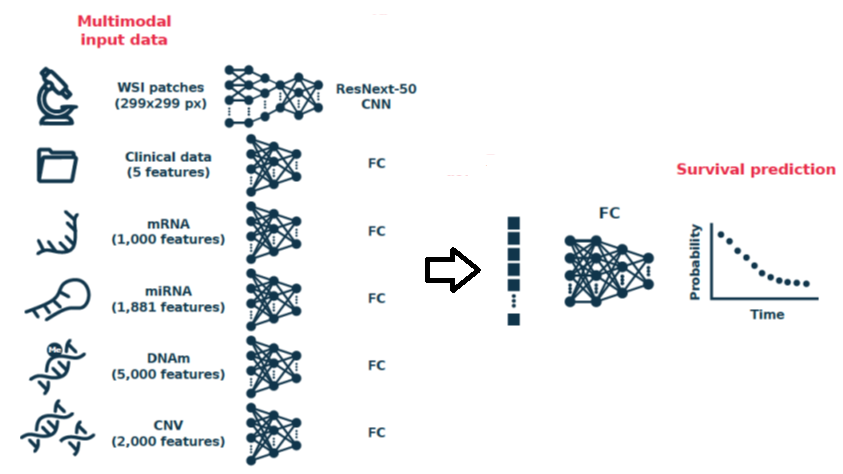 Recherche médicale
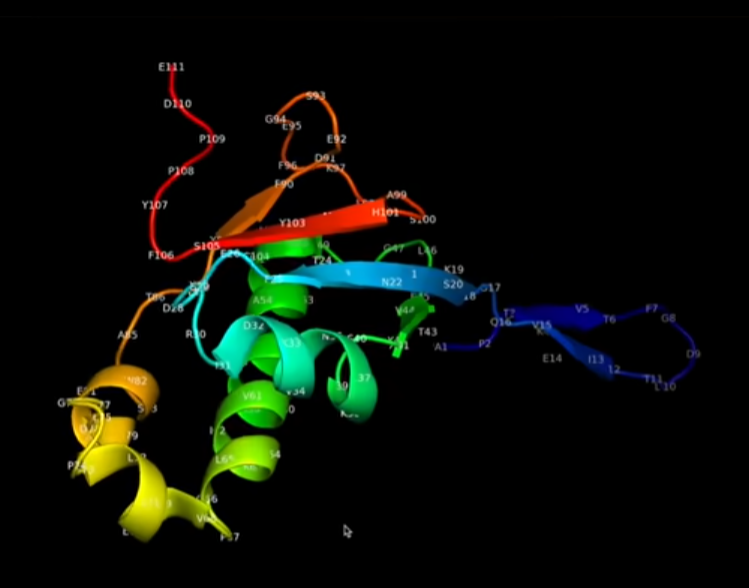 Google :
Le repliement des protéines
Dans le monde de l’entreprise
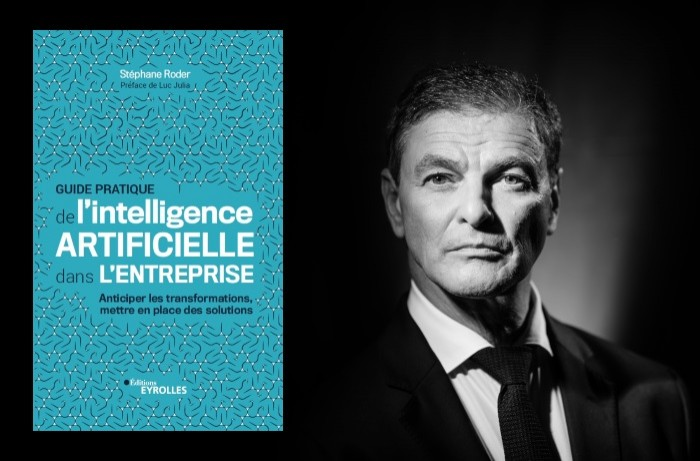 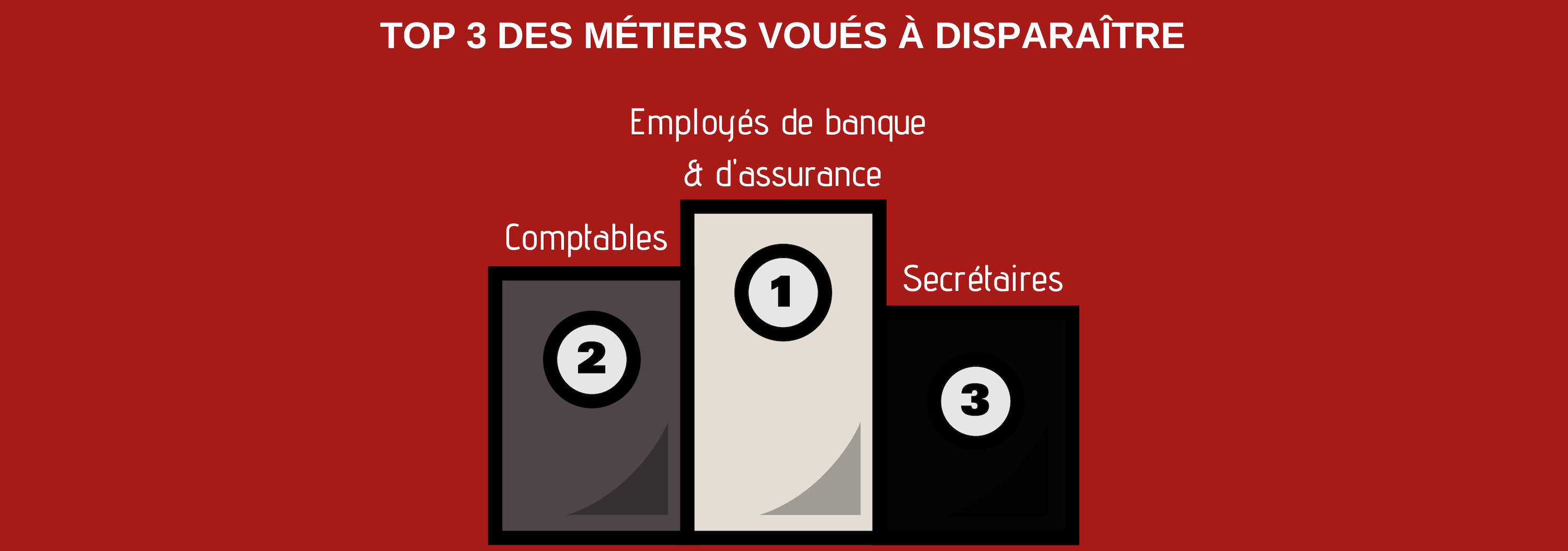 Réduction des coûts
Gain de productivité et de temps
Réduction de la marge d’erreur
Objectifs d’entreprise
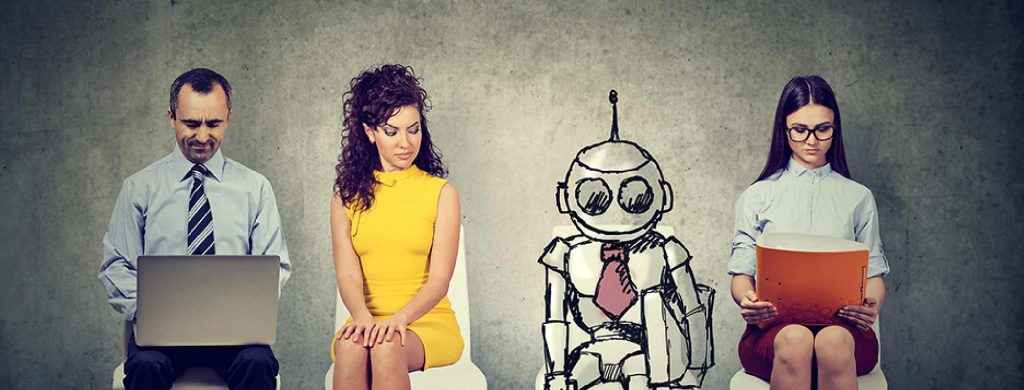 Anticipation d’objectifs
Aide à la prise de décision
Anticipation des risques
Contrôle qualité
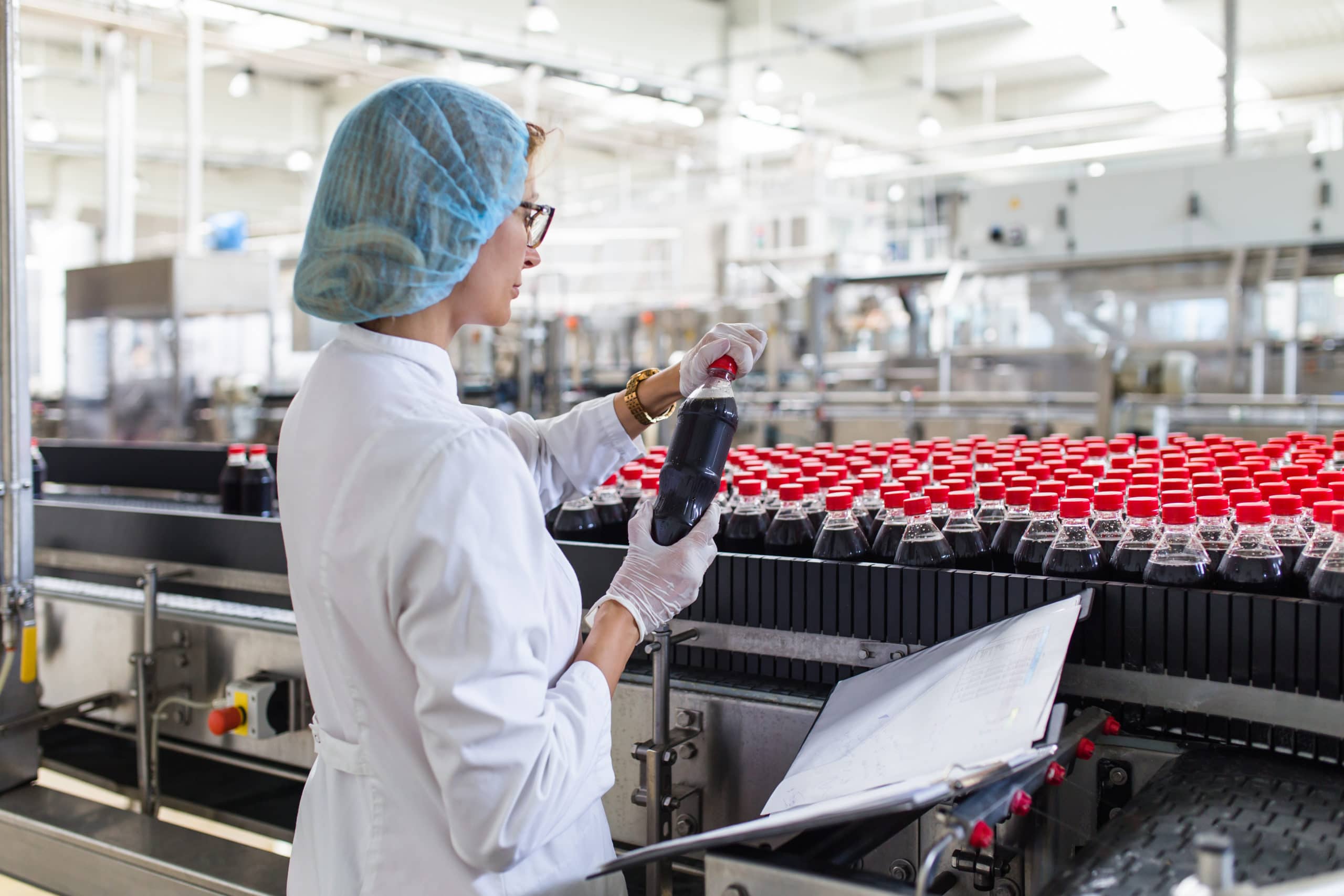 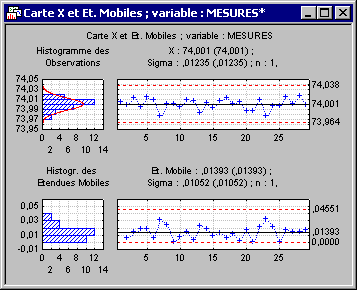 Aide à l’amélioration grâce au diagnostic du contrôle qualité
Vers le zéro défaut ?
Aide à la prévision de l’imprévu
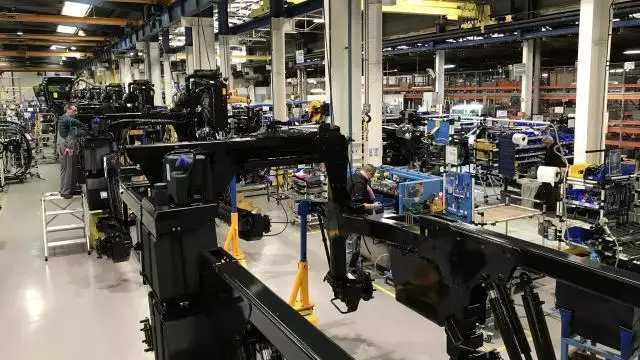 Réparer avant que ça ne tombe en panne
Repérage des signes avant-coureur et interactions
Robot adaptable
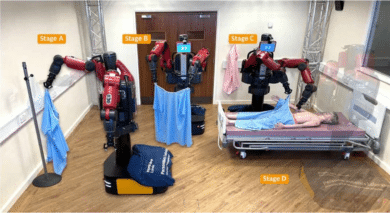 Aide physique
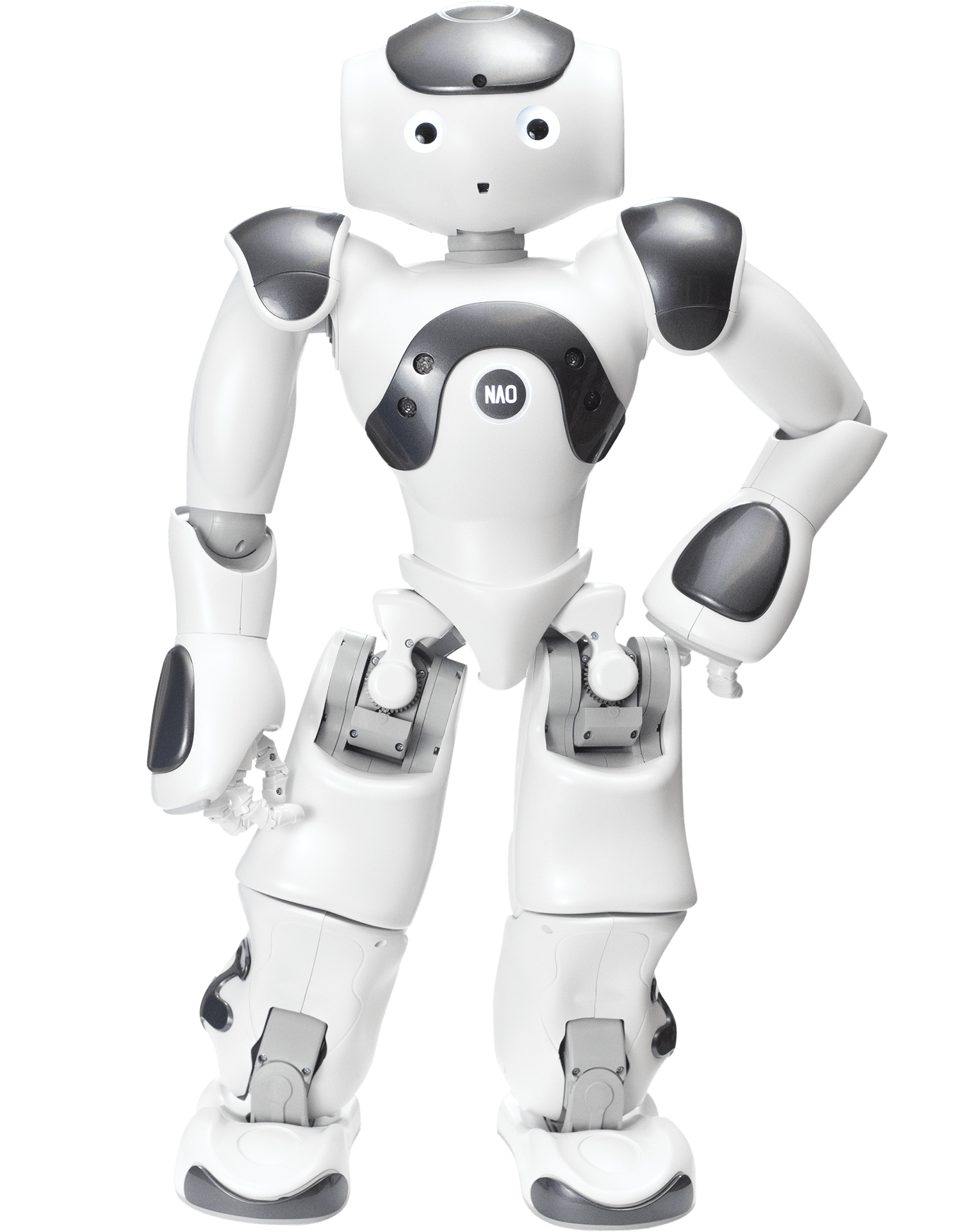 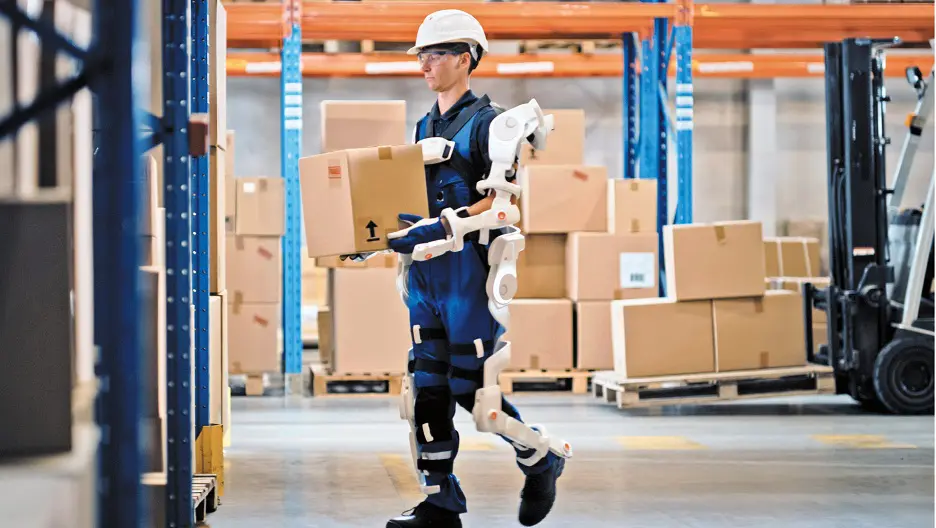 Le monde de la finance
Sécurité : Capable de repérer les déraillement et anticiper les conséquences
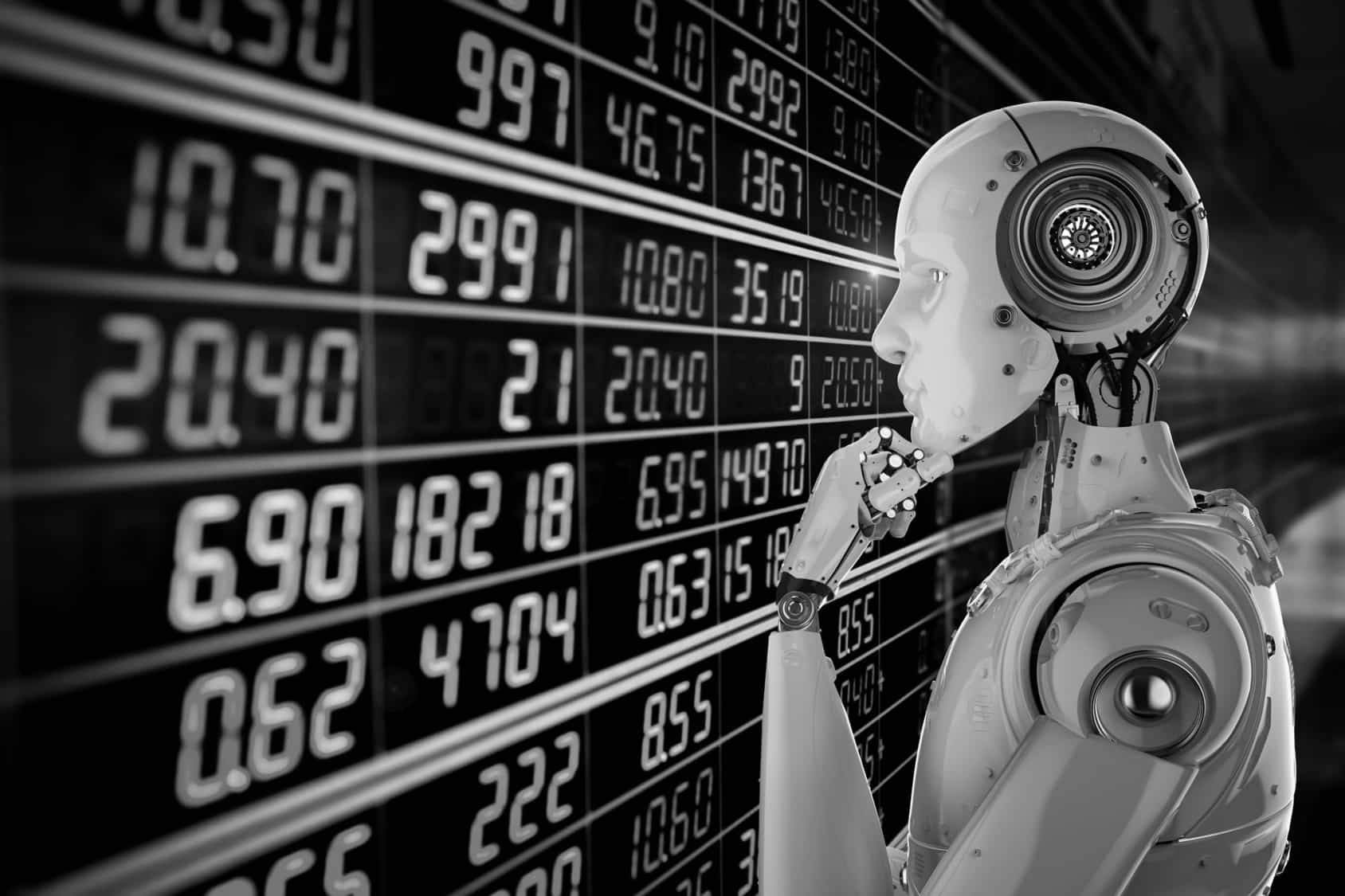 Trading haute fréquence
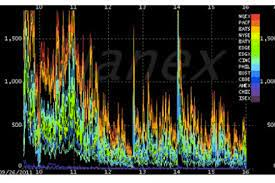 Recherche fondamentale
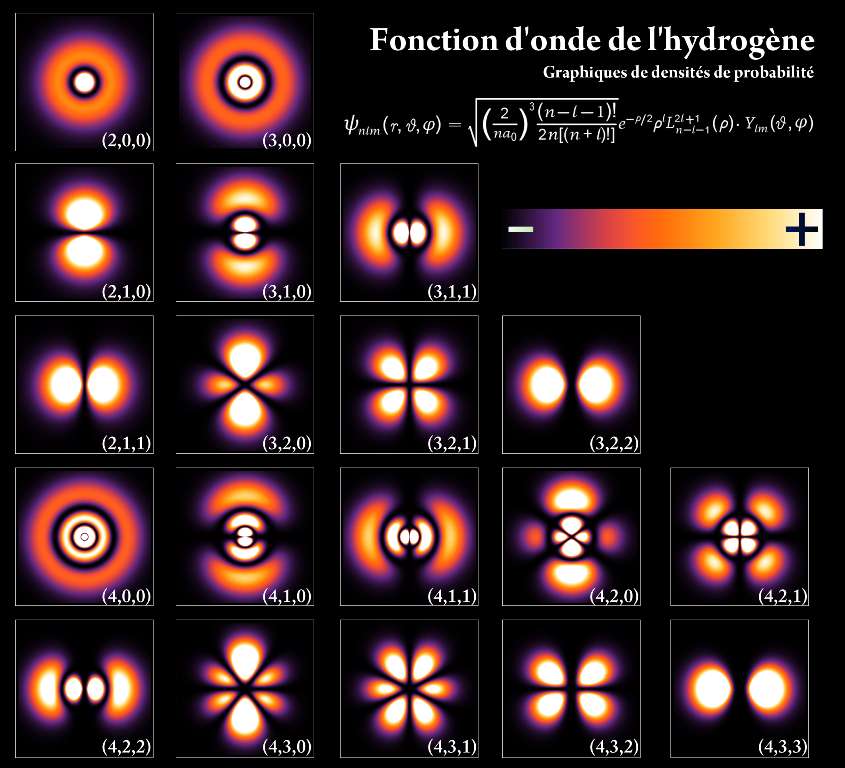 Retrouver les mécanismes sous-jacent
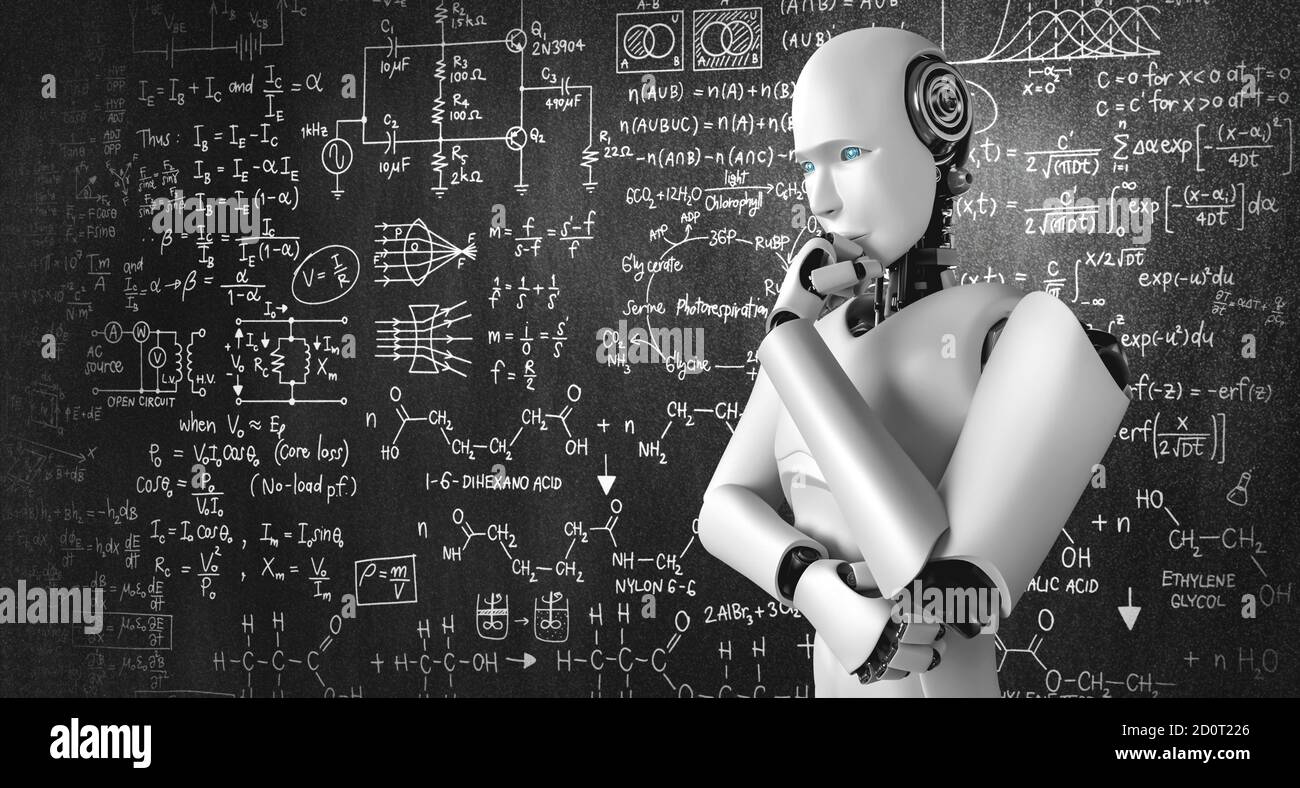 The Ramanujan Machine
Intuition mathématique ?
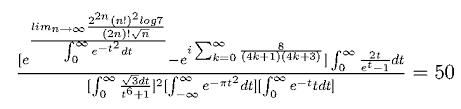 Publicité